МБДОУЦРР 
«Детский сад №28 «Огонек»  г. Бердск.
Интеграция  образовательной области «ЗДОРОВЬЕ»
Воспитатель  группы № 3 Попова Ю С.
Здоровый ребёнок- счастливый ребёнок
Здоровье  - это состояние полного физического, душевного и социального благополучия, сопровождаемое отсутствием болезней и индивидуальных недостатков
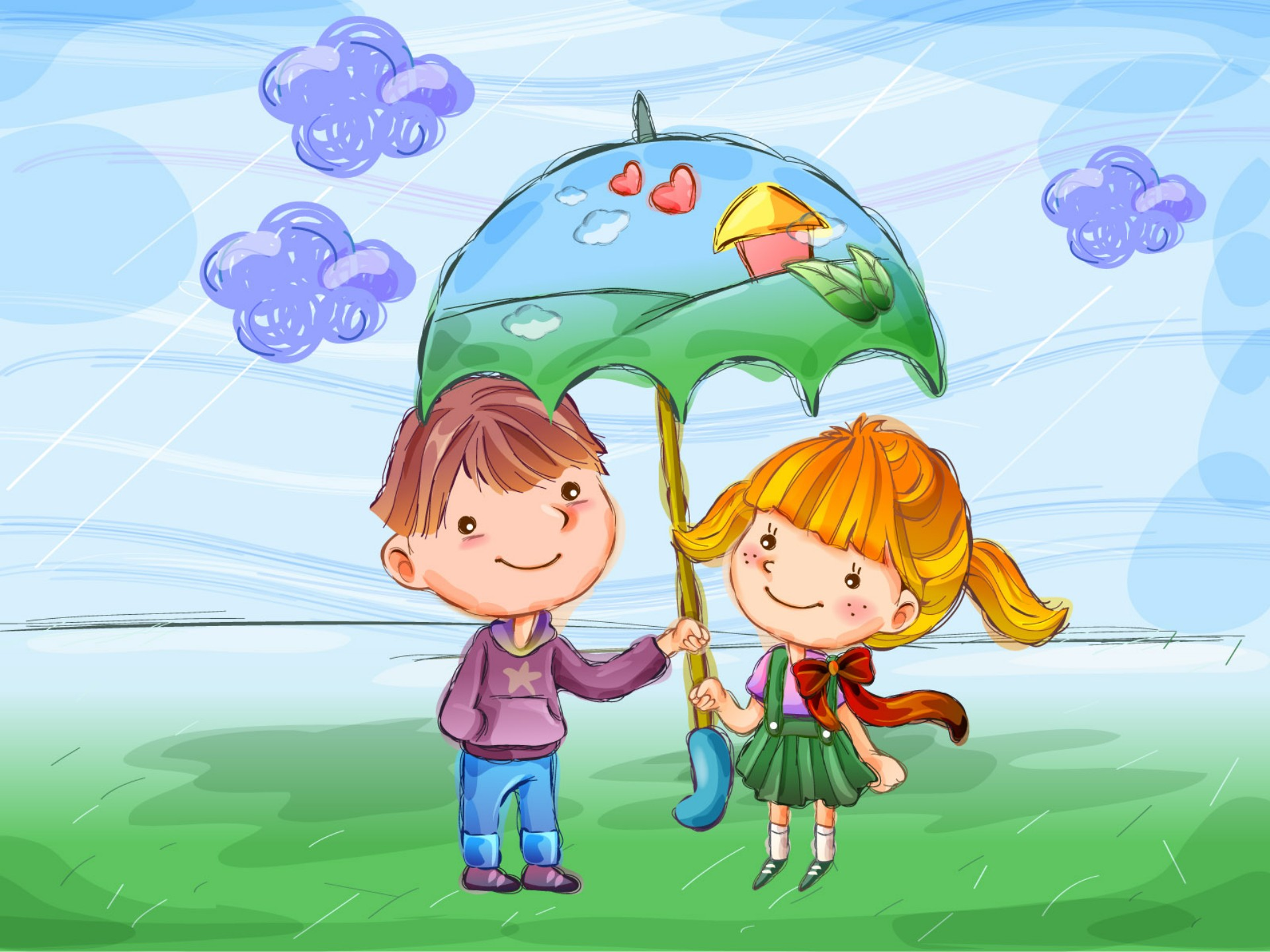 Цели
Приобщаем к здоровому образу жизни, укрепляем физическое и психическое здоровье ребенка
Задачи
сохранение и укрепление физического и психического здоровья детей; 

- воспитание культурно – гигиенических навыков;

- формирование начальных представлений о здоровом образе жизни
Система оздоровительной работы
Диагностика и мониторинг состояния здоровья детей
Создание условий
Профилактически - оздоровительные мероприятия
Рациональное питание
Двигательная деятельность
Психолого – педагогическая работа
Формирование культуры здоровья воспитанников
Формирование культурно – гигиенических навыков и первичных представлений о ЗОЖ
Система профилактических и оздоровительных мероприятий
Гигиенические, социальные, медицинские, 
 психолого - педагогические
Охрана здоровья, обеспечение нормального роста и развития, сохранение умственной и физической работоспособности
Интеграция
Интеграция – одна из важнейших и перспективных методологических направлений становления современного образования. Собственно  «интеграция» означает объединение нескольких учебных предметов в один, в котором научные понятия связаны общим смыслом и методами преподавания. Таким образом, интеграция является одной из наиболее благоприятных форм развития творческих способностей детей дошкольного возраста.
Безопасность
Социализация
Труд
Физическая культура
Познание
ЗДОРОВЬЕ
Коммуникация
Музыка
Чтение художественной литературы
Художественное творчество
Интеграция образовательных областей
коммуникация
социализация
1. Связная речь.
2. Грамматически правильная речь
3.Звуковая культура речи
4. Словарь
5. Подготовка к обучению грамоте
6. Практическое овладение нормами речи
1. Развитие  игровой деятельности
2. Развитие социальных представлений о мире людей, нормах взаимоотношения со взрослыми и сверстниками
Интеграция образовательных областей
познание
Чтение художественной литературы
Развитие сенсорной культуры
Формирование целостной картины мира.
Познание мира художественной литературы
Интеграция образовательных областей
труд
Художественное творчество
Представления о труде взрослых
Самообслуживание и детский труд
Приобщение к изобразительному искусству
Развитие изобразительной деятельности и детского творчества
Интеграция образовательных областей
музыка
безопасность
Приобщение к музыкальному искусству
Развитие музыкально – художественной деятельности
Формирование основ безопасности собственной жизнедеятельности, в том числе здоровья
Виды интеграции области «Здоровье»    по задачам и содержанию 
 психолого-педагогической работы
ПОЗНАНИЕ
БЕЗОПАСНОСТЬ
КОММУНИКАЦИЯ
СОЦИАЛИЗАЦИЯ
Формирование 
целостной картины мира, расширение  кругозора о  здоровье и ЗОЖ человека
Формирование основ безопасности собственной жизнедеятельности, в том числе здоровья
Развитие свободного общения со    взрослыми и детьми по поводу здоровья  и ЗОЖ человека
Формирование первичных представлений о здоровье  и ЗОЖ человека, соблюдение общепринятых норм и правил поведения в части ЗОЖ
Виды интеграции области «Здоровье»  
     по средствам     организации    
           и  оптимизации            образовательного        процесса
Художественное         творчество
Труд
Чтение художественной  литературы
Использование средств, продуктивных видов деятельности для обогащения и закрепления содержания области  «Здоровье»
Накопление опыта здоровьесберегающего поведения в  труде; освоение здорового труда
Использование  художественных произведений для обогащения и закрепления содержательной области «Здоровье»
Воспитание, обучение и развитие ребёнка определяются условиями его жизни в детском саду и семье. Главными формами организации этой жизни является игра и связанные с нею формы активности, НОД и предметно – практическая деятельность.